EN.540.635Software CarpentryLecture 10Searching Algorithms and Gradient-Based Minimization in Optimization Problems
Searching
Finding the index of a value/object in a list:
In a list, where is the maximum?
In a list, where is the minimum?
In a list, where is a specific value located?


Two main ideas:
Linear searching
Binary searching
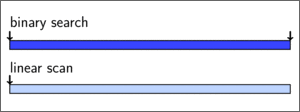 2
Linear Searching
Let’s find the smallest number larger than 20 in this list
Check if N > 20
Check if N < Nprev
75
2
84
123
21
∞
331
-3
34
0
-23
8
9
2
3
6
7
0
1
4
5
20
3
Linear Searching
Let’s find the smallest number larger than 20 in this list
Check if N > 20                        yes
Check if N < Nprev                   yes
75
2
84
123
21
331
331
-3
34
0
-23
8
9
2
3
6
7
0
1
4
5
0
20
4
Linear Searching
Let’s find the smallest number larger than 20 in this list
Check if N > 20                        yes
Check if N < Nprev                   yes
75
2
84
123
21
331
331
-3
34
0
-23
8
9
2
3
6
7
0
1
4
5
0
20
5
Linear Searching
Let’s find the smallest number larger than 20 in this list
Check if N > 20                        yes
Check if N < Nprev                   yes
75
2
84
123
21
21
331
-3
34
0
-23
8
9
2
3
6
7
0
1
4
5
1
20
6
Linear Searching
Let’s find the smallest number larger than 20 in this list
Check if N > 20                        no
Check if N < Nprev                   yes
75
2
84
123
21
21
331
-3
34
0
-23
8
9
2
3
6
7
0
1
4
5
1
20
7
Linear Searching
Let’s find the smallest number larger than 20 in this list
Check if N > 20                        yes
Check if N < Nprev                   no
75
2
84
123
21
21
331
-3
34
0
-23
8
9
2
3
6
7
0
1
4
5
1
20
8
Linear Searching
Let’s find the smallest number larger than 20 in this list
Check if N > 20                        yes
Check if N < Nprev                   no
75
2
84
123
21
21
331
-3
34
0
-23
8
9
2
3
6
7
0
1
4
5
1
20
9
Linear Searching
Let’s find the smallest number larger than 20 in this list
Check if N > 20                        yes
Check if N < Nprev                   no
75
2
84
123
21
21
331
-3
34
0
-23
8
9
2
3
6
7
0
1
4
5
1
20
10
Linear Searching
Let’s find the smallest number larger than 20 in this list
Check if N > 20                        no
Check if N < Nprev                   yes
75
2
84
123
21
21
331
-3
34
0
-23
8
9
2
3
6
7
0
1
4
5
1
20
11
Linear Searching
Let’s find the smallest number larger than 20 in this list
Check if N > 20                        no
Check if N < Nprev                   yes
75
2
84
123
21
21
331
-3
34
0
-23
8
9
2
3
6
7
0
1
4
5
1
20
12
Linear Searching
Let’s find the smallest number larger than 20 in this list
Check if N > 20                        yes
Check if N < Nprev                   no
75
2
84
123
21
21
331
-3
34
0
-23
8
9
2
3
6
7
0
1
4
5
1
20
13
Linear Searching
Let’s find the smallest number larger than 20 in this list
Check if N > 20                        no
Check if N < Nprev                   yes
75
2
84
123
21
21
331
-3
34
0
-23
8
9
2
3
6
7
0
1
4
5
1
DONE
20
14
Binary Searching
Requires a sorted binary tree
75
2
84
123
21
331
-3
34
0
-23
8
9
2
3
6
7
0
1
4
5
15
Binary Searching
Requires a sorted binary tree
Check if N > 20
Check if N < Nprev
75
2
84
123
21
331
-3
34
0
-23
8
9
2
3
6
7
0
1
4
5
16
Binary Searching
Requires a sorted binary tree
Check if N > 20                    yes
Check if N < Nprev               yes
75
2
84
123
21
331
-3
34
0
-23
8
9
2
3
6
7
0
1
4
5
20
∞
17
Binary Searching
Requires a sorted binary tree
Check if N > 20                    yes
Check if N < Nprev               yes
75
2
84
123
21
331
-3
34
0
-23
8
9
2
3
6
7
0
1
4
5
20
21
18
1
Binary Searching
Requires a sorted binary tree
Check if N > 20                    no
Check if N < Nprev               yes
75
2
84
123
21
331
-3
34
0
-23
8
9
2
3
6
7
0
1
4
5
20
21
19
1
Binary Searching
Requires a sorted binary tree
Check if N > 20                    no
Check if N < Nprev               yes
DONE
75
2
84
123
21
331
-3
34
0
-23
8
9
2
3
6
7
0
1
4
5
20
21
20
1
Comparing Linear and Binary Search
Linear search took 20 comparisons to find the smallest number larger than 20, while the binary search only took 6!


Should we only ever use binary?


What situations is linear better in?
21
Practice
We can write our own linear and binary searching algorithms in Python.


There are several other searching algorithms besides linear and binary search:
Jump search
Interpolation search
Exponential search
Recursive searching methods
22
Optimization
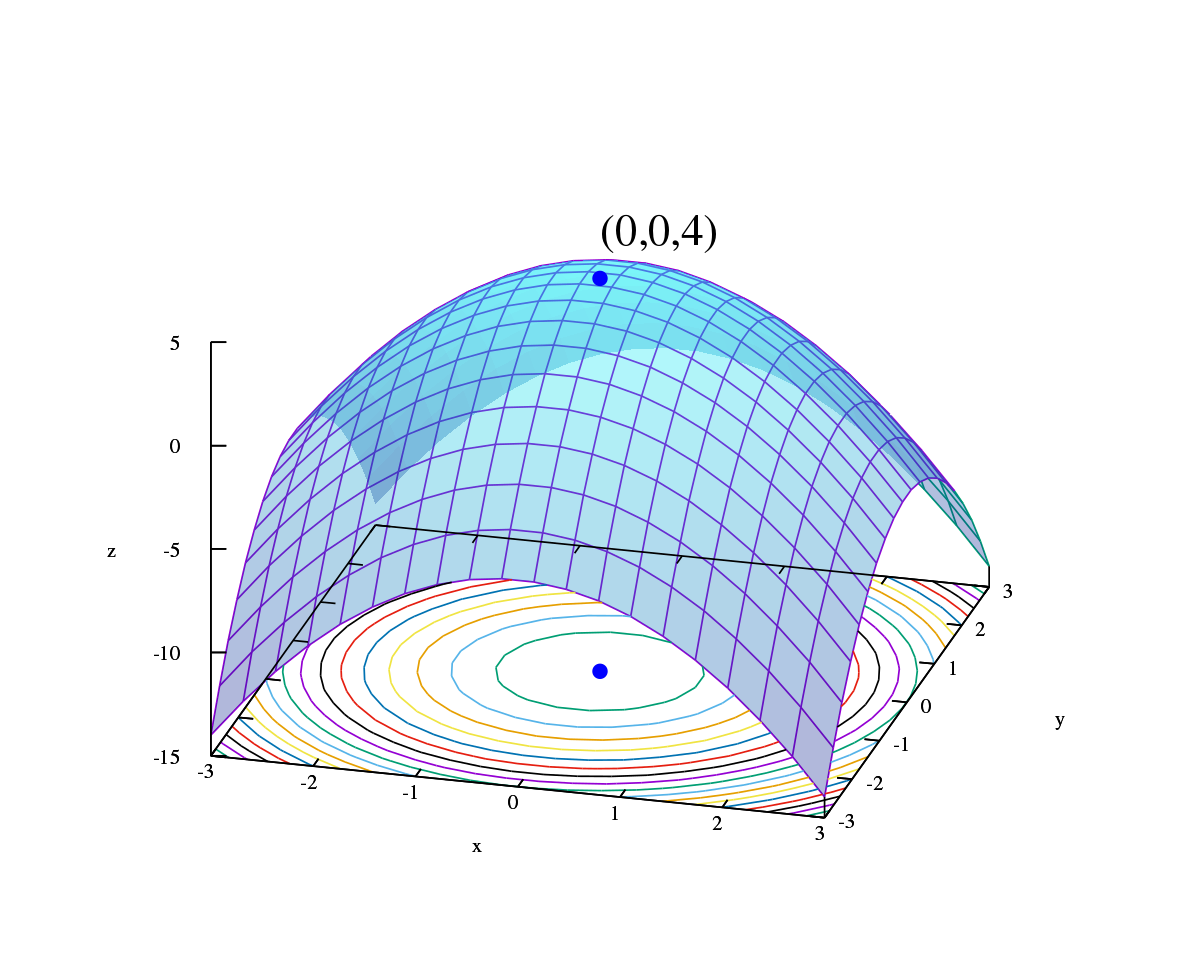 Optimization allows us to find the best values for a given set of mathematical constraints.

A common example is curve fitting.

Useful in computational research, as well as data analysis for experimental work.

In Python, there are optimization functions that are typically bundled together in software packages.
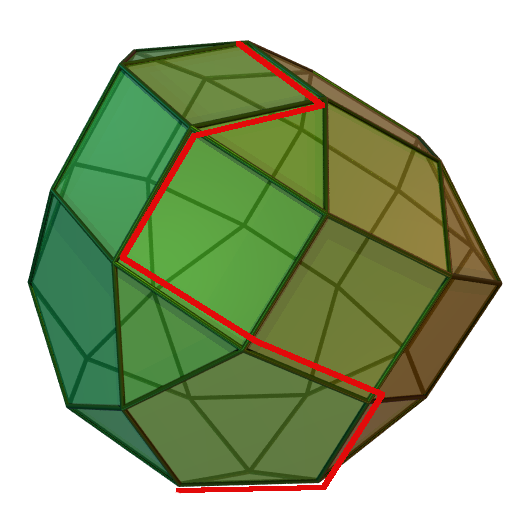 23
Optimization Examples
Nudged elastic band (NEB):
Optimizing Reaction Fluxes in a Metabolic Network:
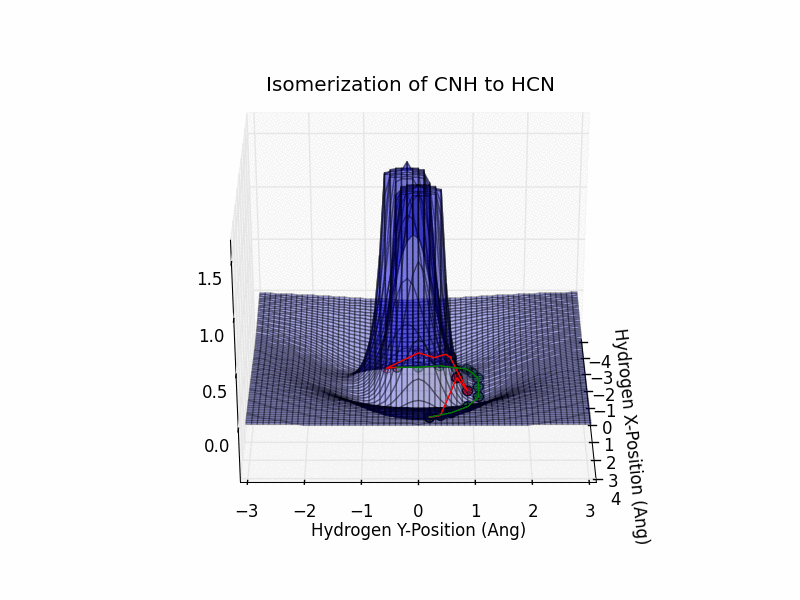 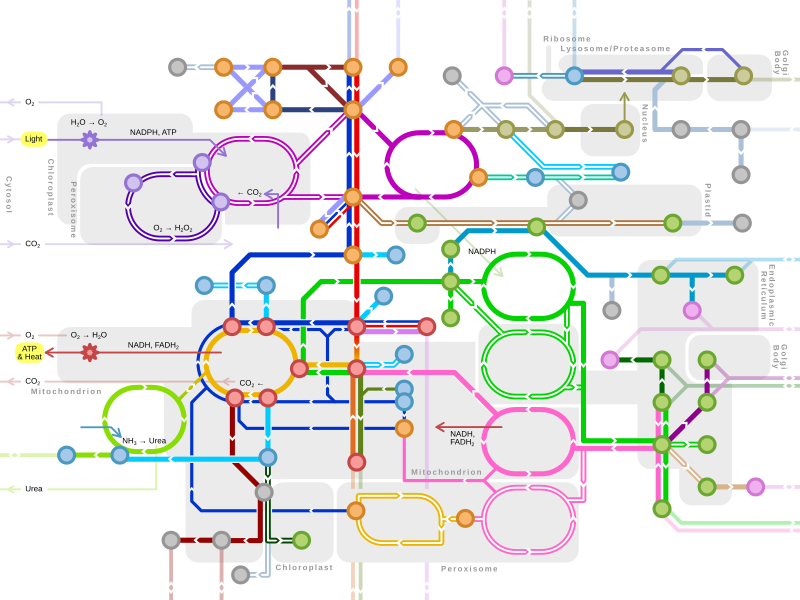 24
Optimization Techniques and Algorithms
In this class, we’ll be focusing on some iterative methods that make use of Hessians and gradients.

Some examples include:
Newton’s method
Quasi-Newton methods
Conjugate gradient
Gradient descent/steepest descent
25
General Formulation for Gradient-based Problems
We have a function f(x), and we want to find a value x such that f(x) is minimized.

Typically, f(x) is (twice) differentiable, convex, and exists within the Euclidean space ℝn, where n is the dimension. There may also be a set of constraints that we have to adhere to.

In an iterative optimization method, we guess an initial value x0 and the update our value using the gradient in some way until we converge at the minimum:
xk + 1 = xk + sk∇f(xk)
26
Example of a Quasi-Newton Method
Choose a starting point, x0
Calculate the search by approximating the inverse Hessian, H-1
Calculate the change in x by the following expression:
	
xk + 1 = xk – [H-1]k∇f(xk)

Determine xk+1 from the expression above.
Check if the method has converged – we see if the gradient is equal to 0.
Repeat from step 2 until we have converged.
27
Other Gradient-Based Methods
There are other methods where there are different ways to approximate the inverse Hessian (or not use it at all).

Gradient descent/steepest descent:

Broyden-Fletcher-Goldfarb-Shanno (BFGS):
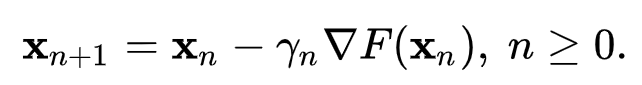 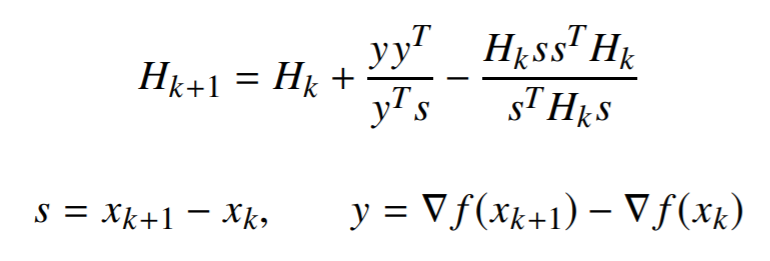 28
Conjugate Gradient
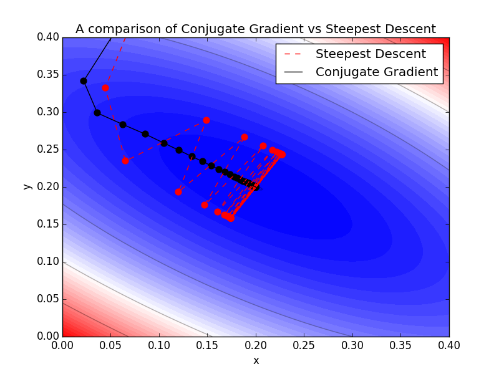 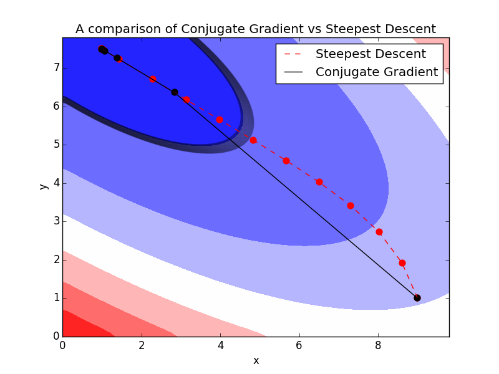 Conjugate Gradient:
Fletcher-Reeves Method
29
SciPy’s Optimize Function
SciPy has an optimize function that has many different solving algorithms built in.
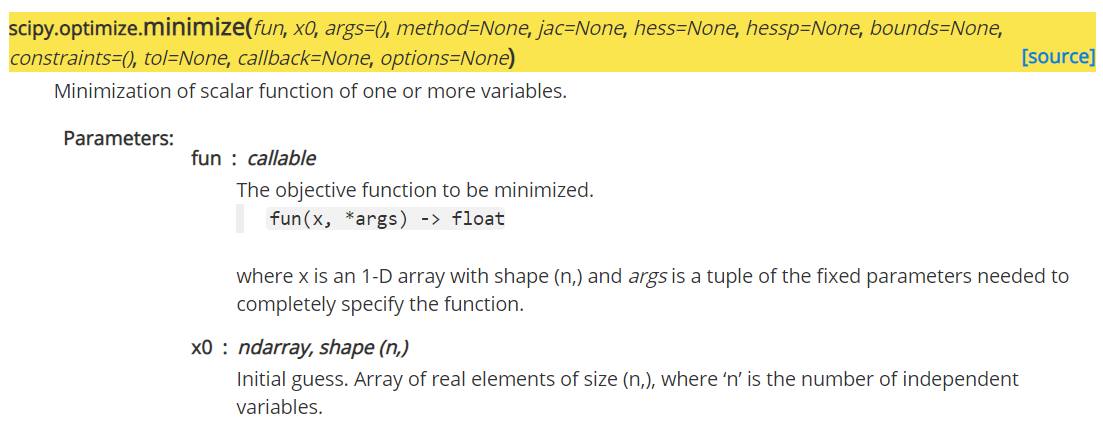 30